Al elaborar el dulce de berenjena con arazá y consumirlo estoy ofreciendo un producto innovador para el consumidor ya que en el mercado no existen productos que tengan parecido debido  a que es un dulce elaborado en su mayor parte por una hortaliza que es la berenjena  y seria una manera de incluir en la dieta de las personas la berenjena y el arazá que  es una fruta que no se explota en este país y es muy rica en vitaminas especialmente en la vitamina C, este es un producto muy innovador por sus características además de ser un producto que no contiene pectina y estaría ahorrando al mercado  la pectina ofreciendo la misma textura de la mermelada , debido a que este producto adquiere el nombre de dulce debido a las especificaciones de no contener pectina y no contener la misma cantidad de sólidos totales de una mermelada.
Berensweet
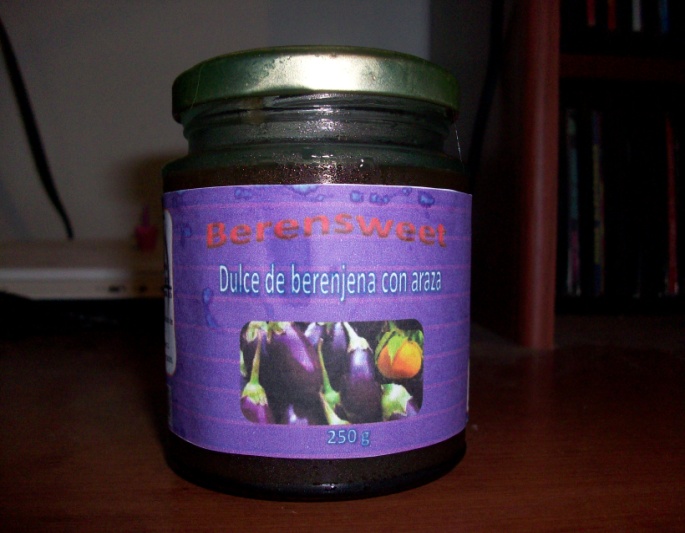 Dulce de berenjena con araza
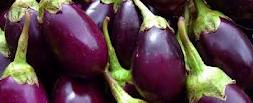 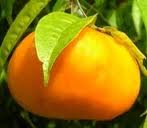 250 g
María Eugenia  Vargas Robinzon
Llamar a :083988703 -  042650200